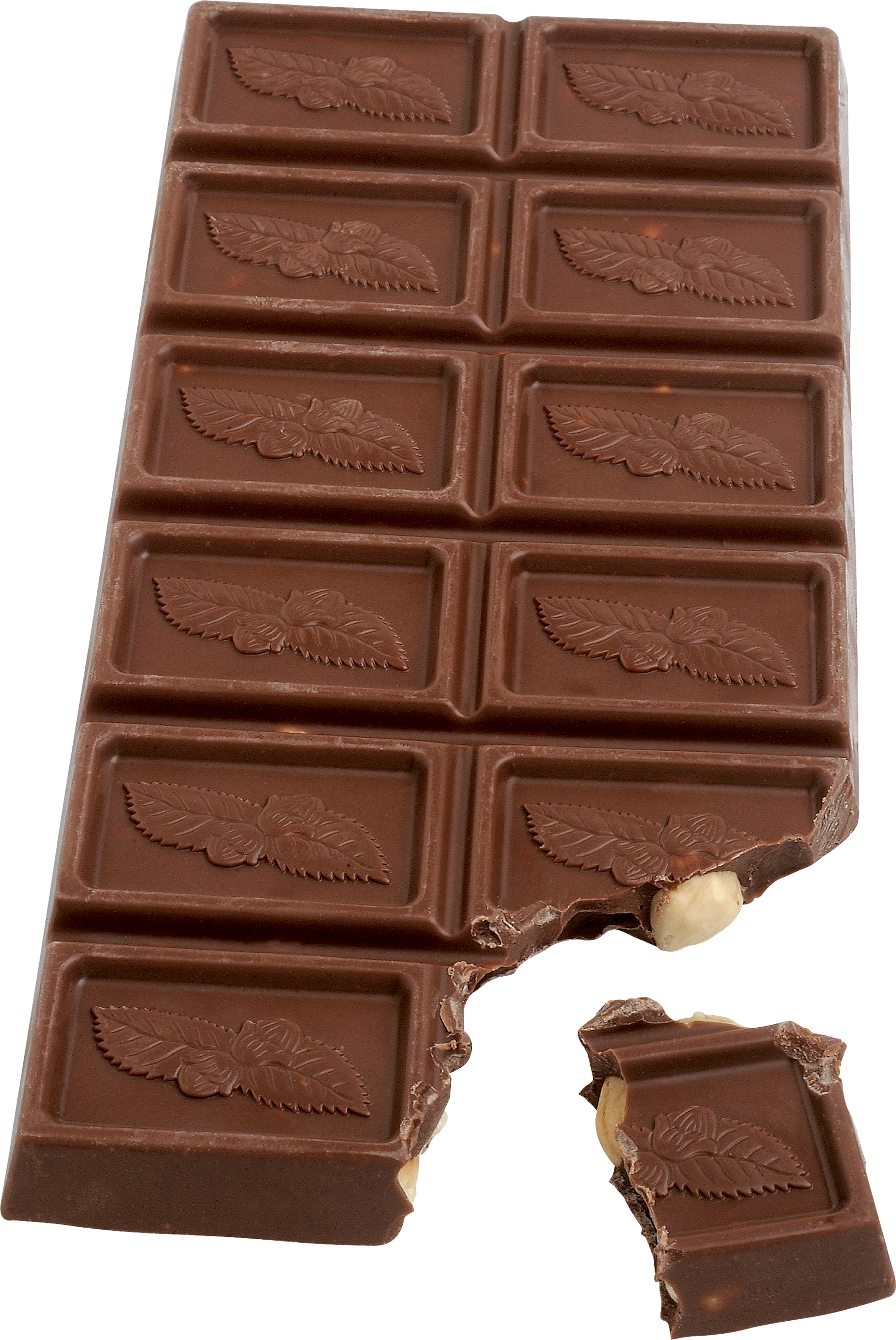 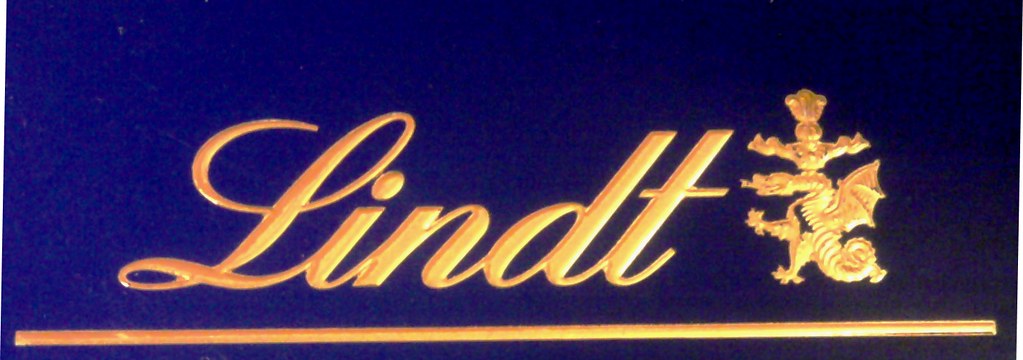 Die
Schokogiganten
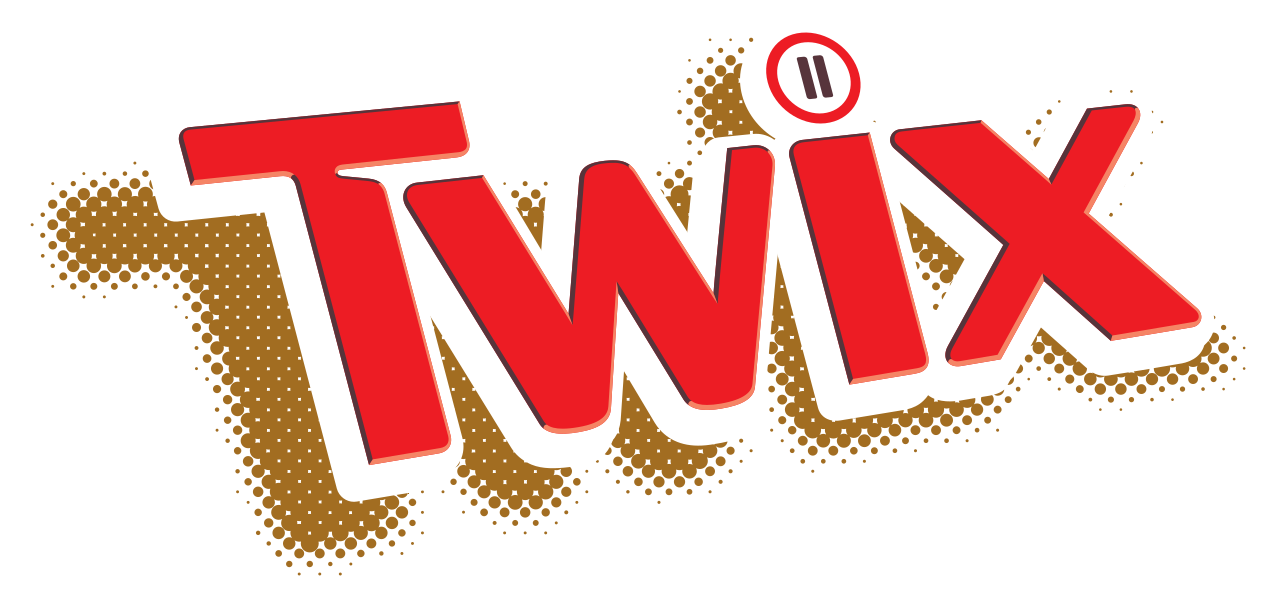 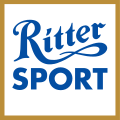 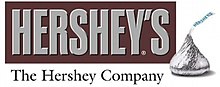 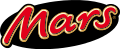 Gliederung:
Was sind Schokogiganten?

Erfolgreiche Marken/Unternehmen

Fair-trade

Alter u. Herkunft der Unternehmen
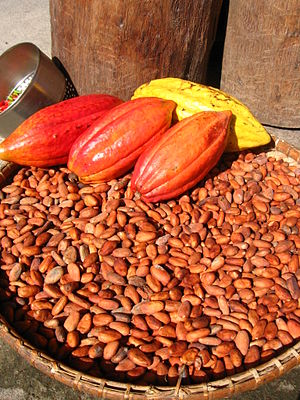 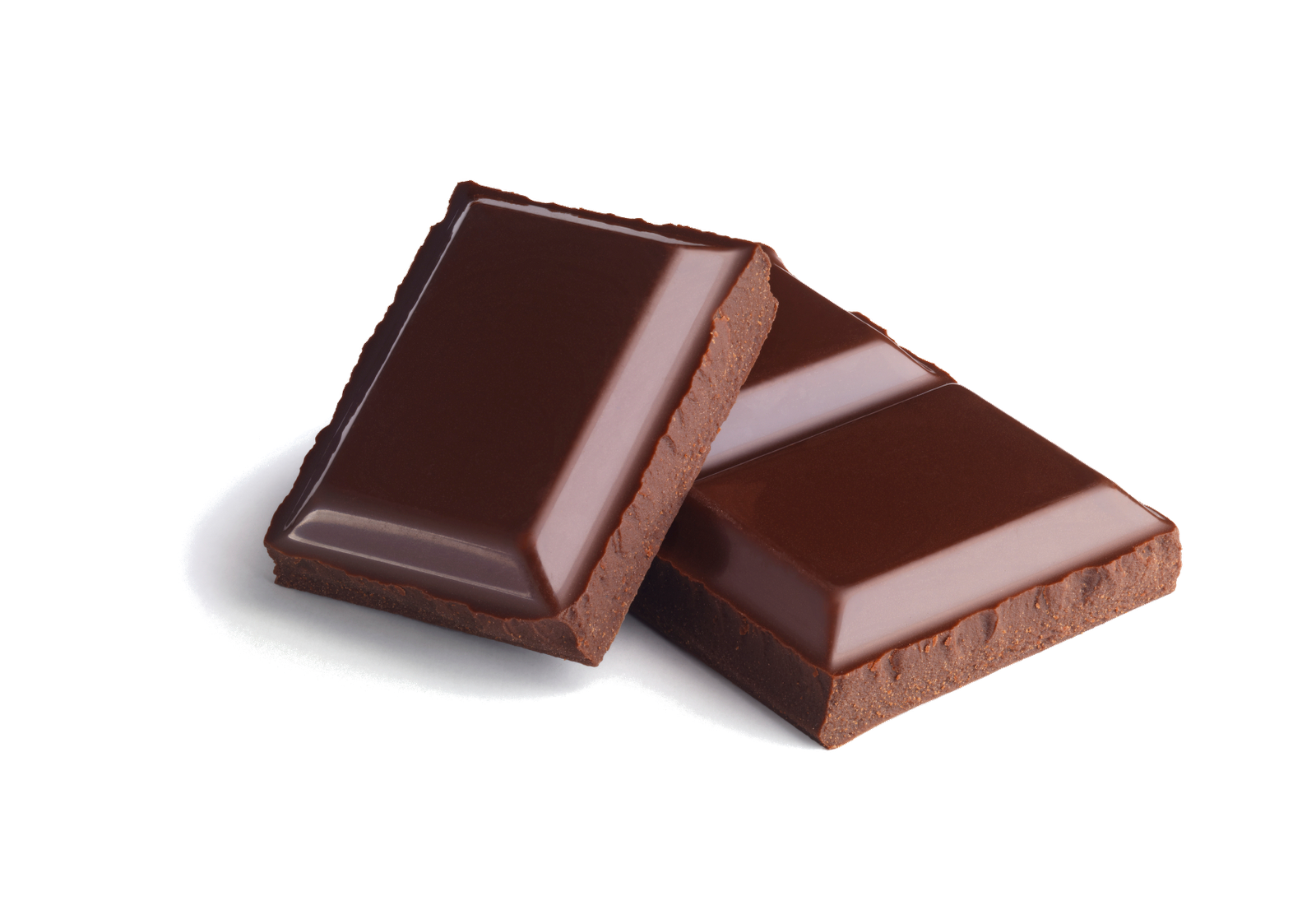 Was sind Schokogiganten?

Meist verdienenden Unternehmen 

Beliebtesten Marken

Weltbekannte Marken

Marken die fast jeder kennt.
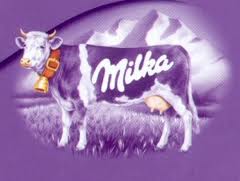 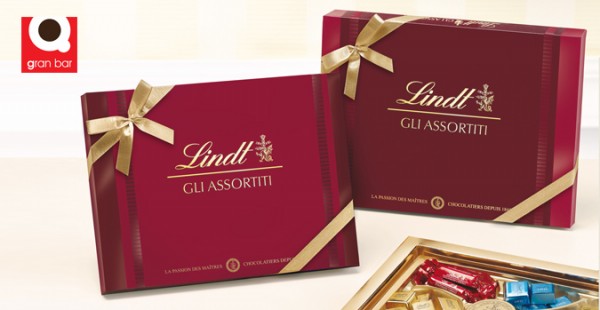 Erfolgreiche Marken und Unternehmen

Bekannte Marken: 
    Ritter Sport, Milka, M&M, Snickers, Lindor …

Besten Schokoladen sind  aus
    Italien, Frankreich, Schweiz und Nordamerika

2020 war Milka die beliebteste Marke in Deutschland mit 37,7%

2. Ritter Sport mit 28,1%

3. Lindt mit 16,1%

4. u. 5. Merci und Yogurette
5. Hershey mit 4,9 Milliarden Dollar aus Amerika

4. Ferrero mit 5,5 Milliarden Dollar mit Kinderschokolade, Duplo u. Hanuta

3. Nestle mit 8,4 Milliarden Dollar von After Eight, Lions, Kitkat… aus der Schweiz

2. Modelen mit 9,4 Milliarden Dollar von Milka und Toblerone

1. Mars mit 9,8 Milliarden Dollar von Snickers, Twix, Mars, M&M, Milky Way und Bounty
Fair-trade

Hershey hat vor 20 Jahren behauptet, keine Kinderarbeit im Betrieb zu haben

Washington Post enthüllt das Gegenteil

2012 wieder versprochen nur zertifizierten Kakao zu kaufen

Vermuten wird das Gegenteil
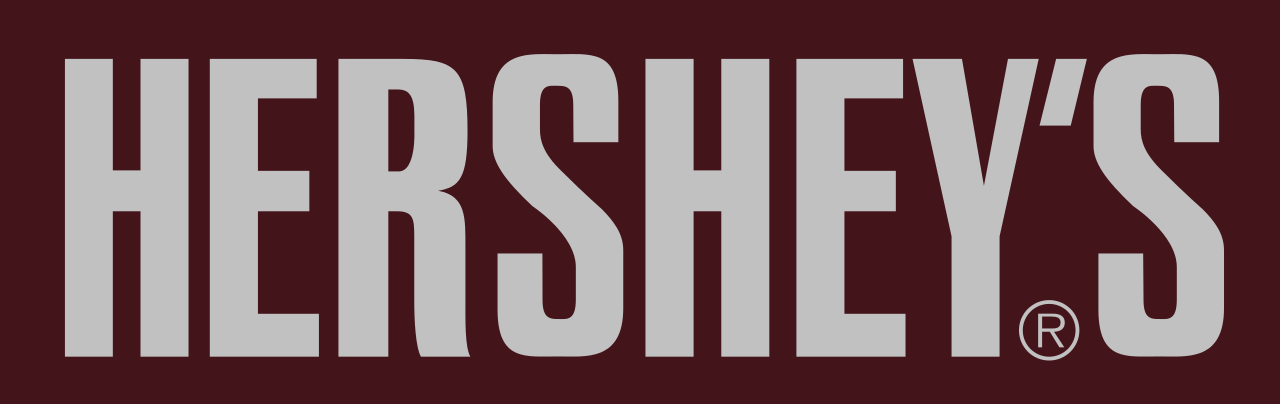 Ferrero 2014 Zusammenarbeit mit Fairtrade

Ziel: Fair-Trade-Rohstoffe für Zuckerrohr, Kakao mit Fairen Bedingungen

Beratung u. Training vor Ort 

Erntereinträge fast Verdoppelt
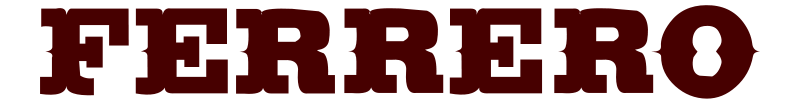 Fair-Trade

Nestle kein Fair-Trade mehr für Kitkat

Nach 10 Jahren kein Fair-Trade mehr

27.000 Kleibauer verlieren 2,2 Mio.€ deswegen
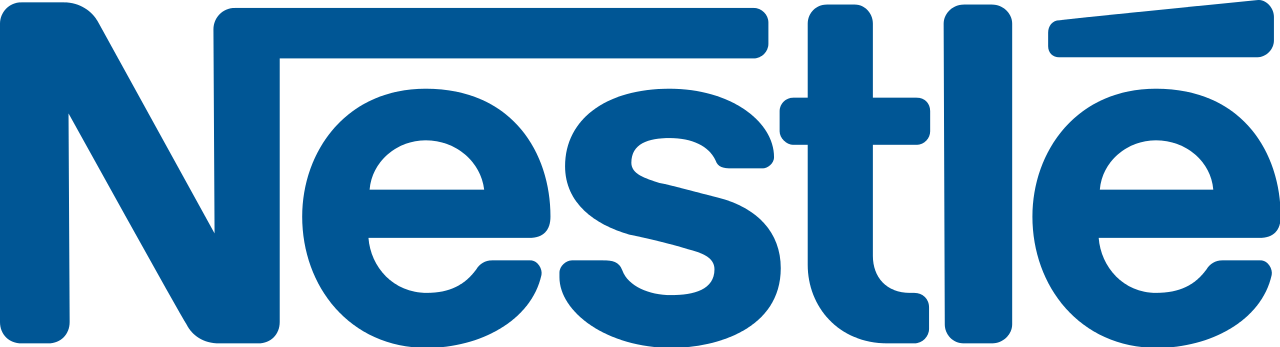